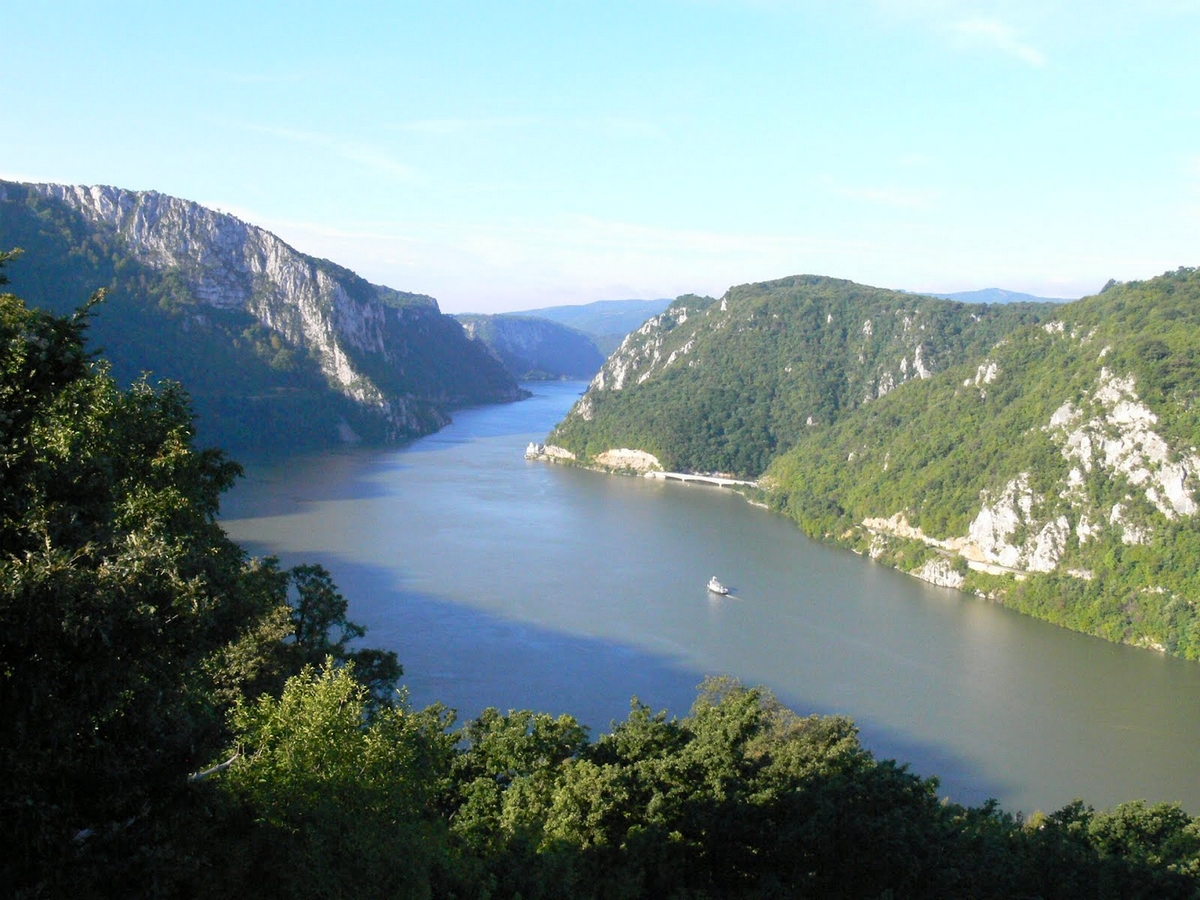 Trip to the Danube
Herculane
is a town in Romanian Banat, in Caraş-Severin County
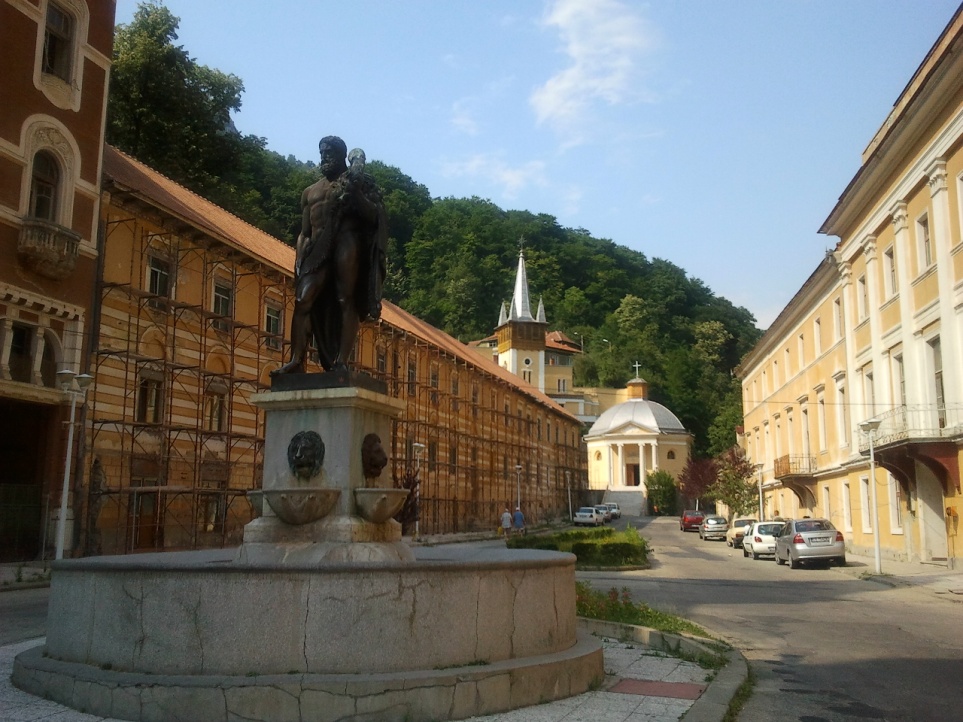 Iron Gates
is located on the Iron Gate gorge, between Romania and Serbia.
Two big Iron Gates
Six turbines
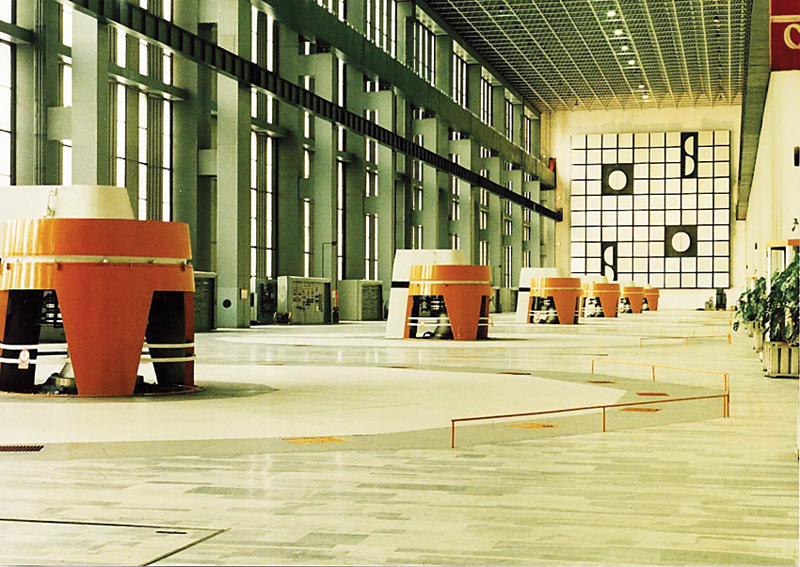 The rock sculpture of Decebalus
40-m high carving in rock of the face of Decebalus
The sculpture was made between 1994 and 2004, on a rocky outcrop on the river Danube, at the Iron Gates
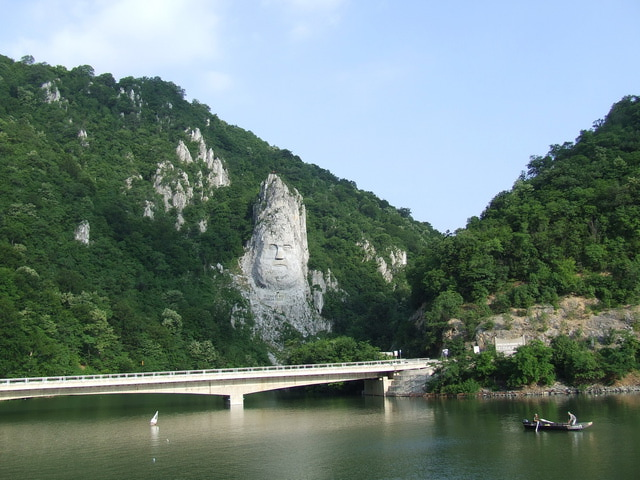 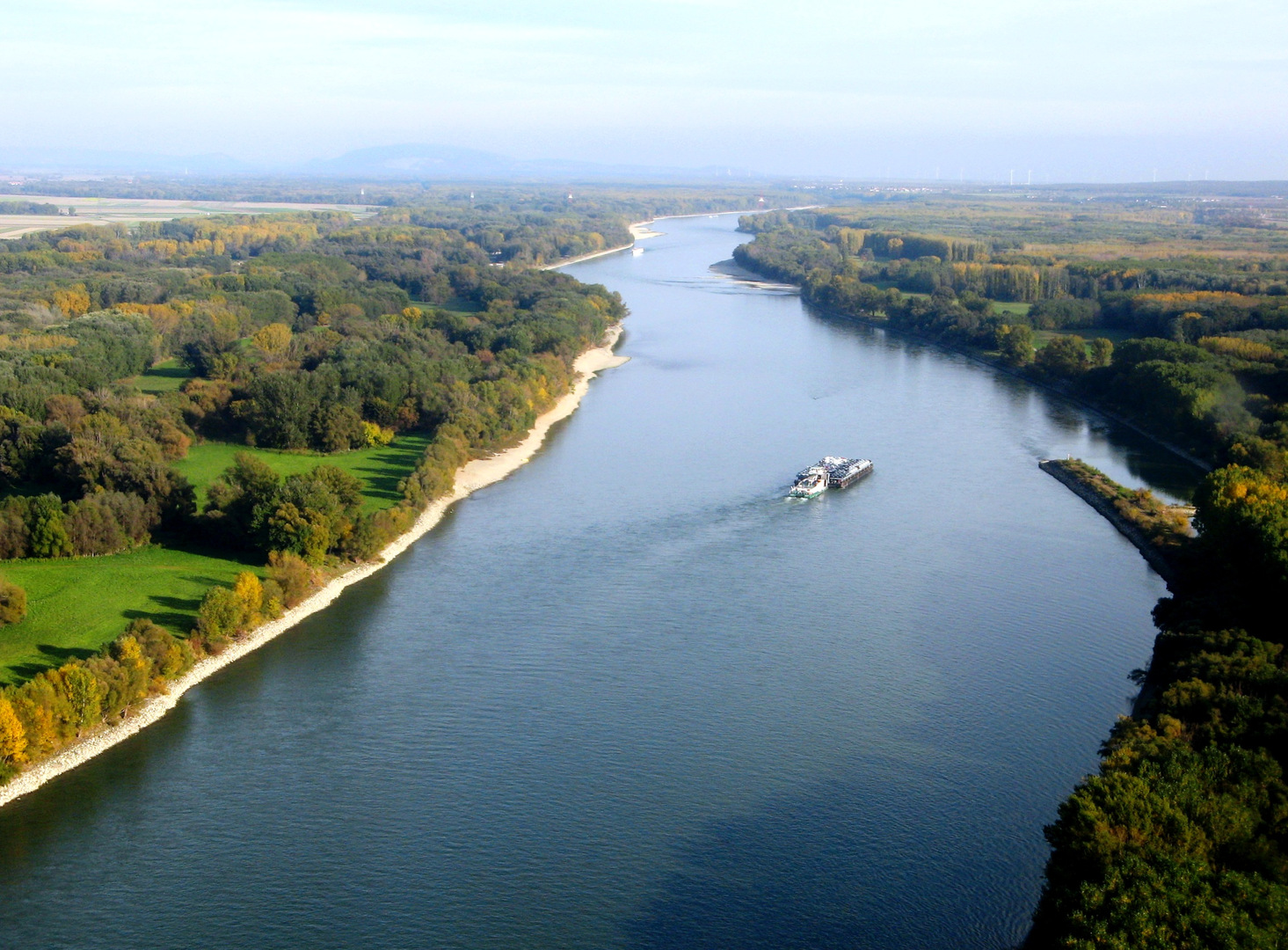 Thank you for your attention !